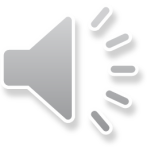 2019-11-18
[Speaker Notes: 20 LISTOPADA – to Ogólnopolski Dzień Praw Dziecka.]
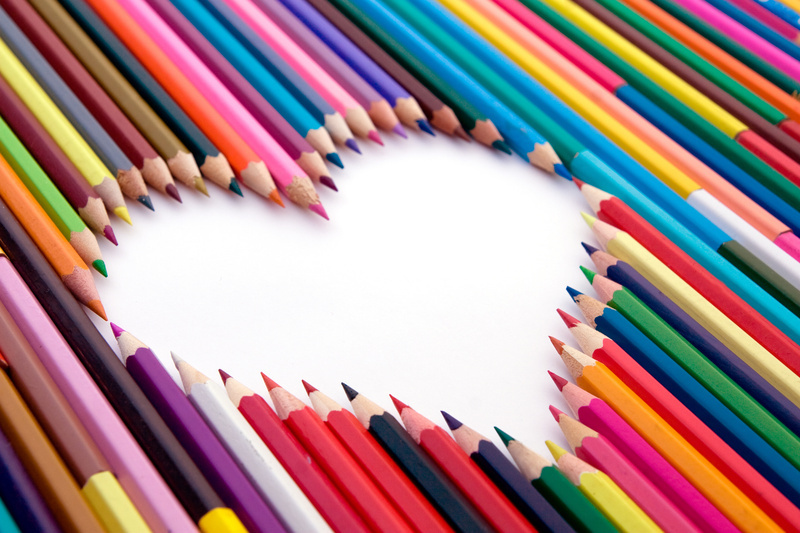 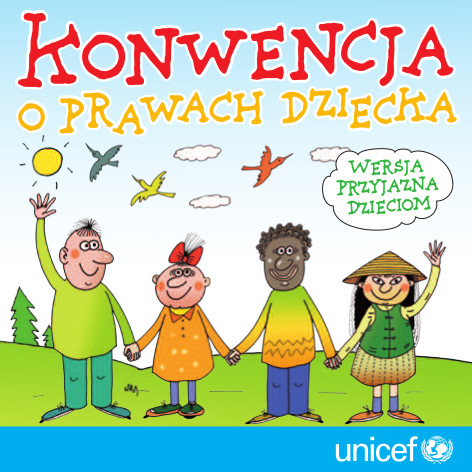 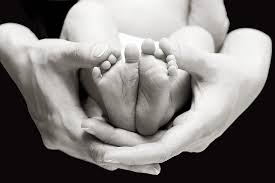 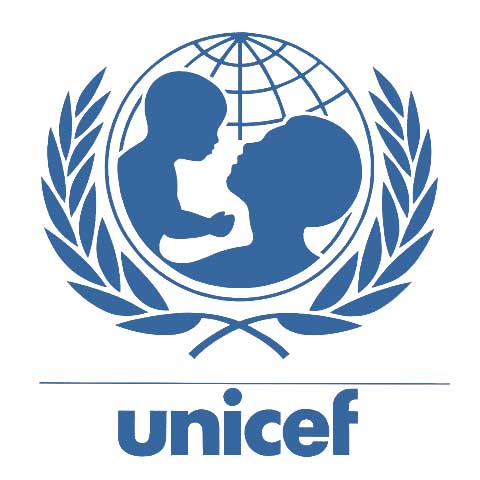 2
2019-11-18
[Speaker Notes: Konwencja Praw Dziecka mówi, że dzieci mają prawo do szczególnej troski i pomocy.]
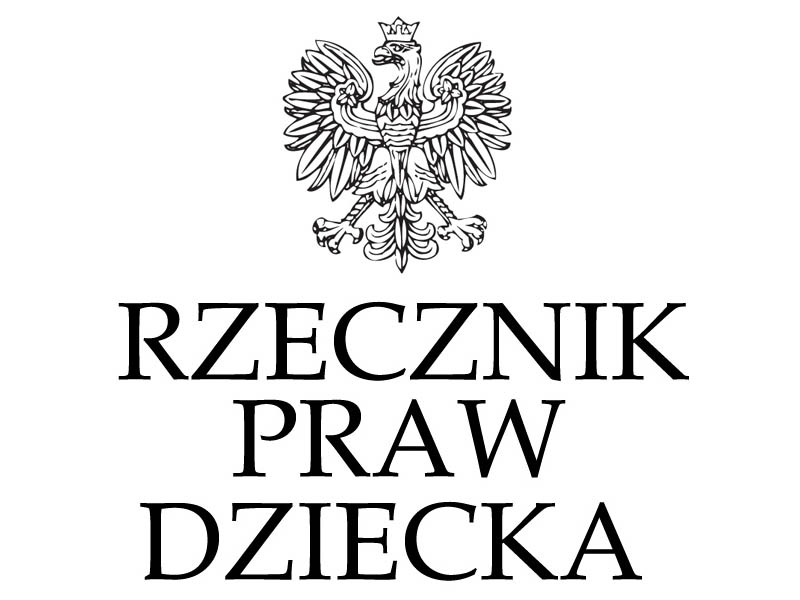 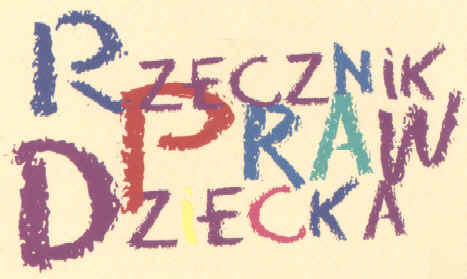 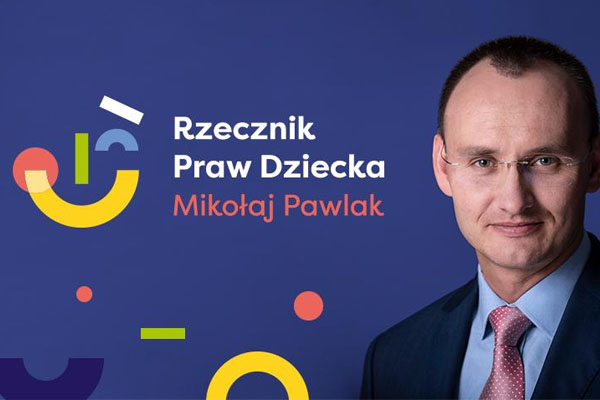 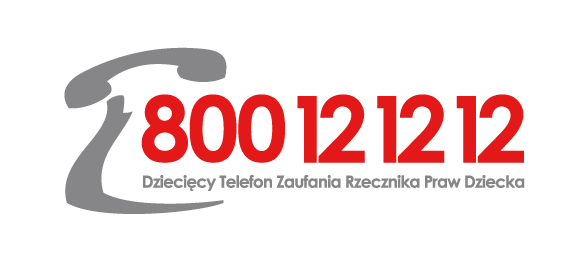 3
2019-11-18
[Speaker Notes: Osoba, która dba o Prawa Dzieci – to Rzecznik Praw Dziecka]
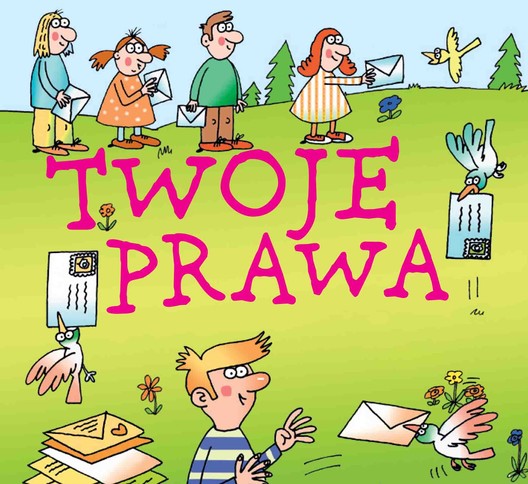 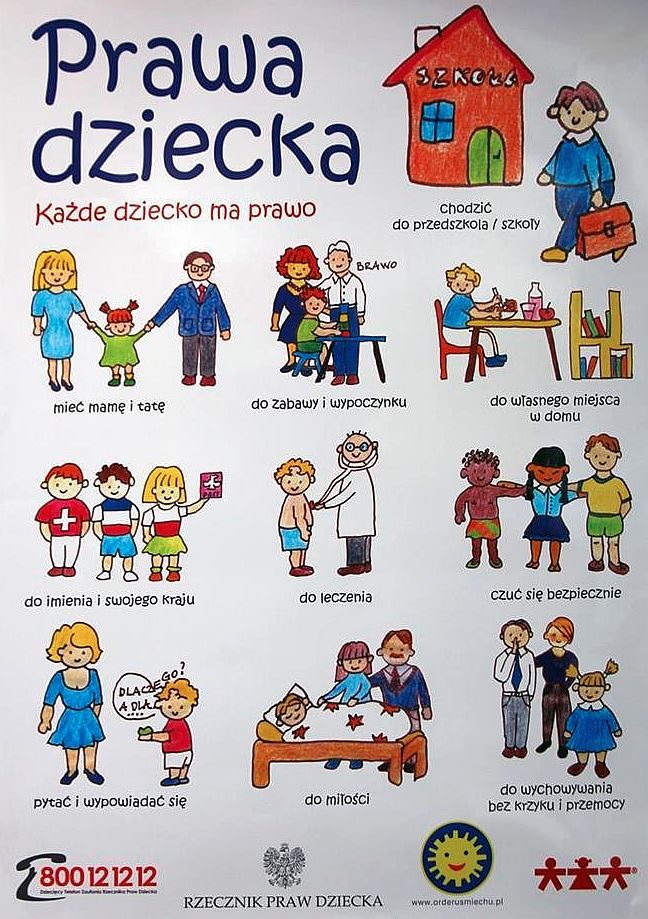 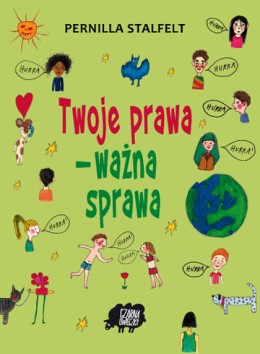 4
2019-11-18
[Speaker Notes: Każdy ma równe prawa - Twoje prawa to ważna sprawa.]
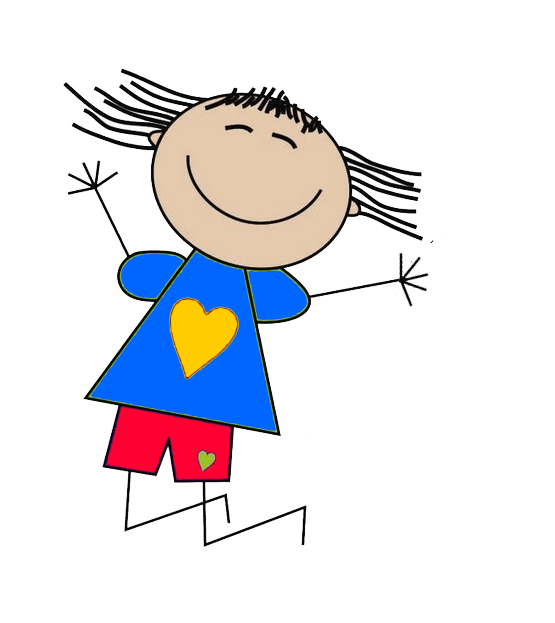 PRAWO DO ŻYCIA
5
2019-11-18
[Speaker Notes: Prawo do życia – to najważniejsze prawo – dar życia.]
PRAWO  DO MIŁOŚCI
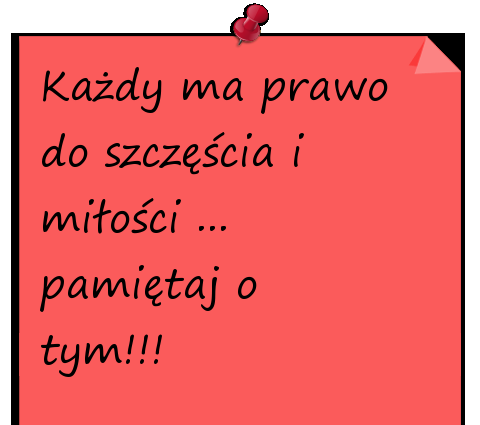 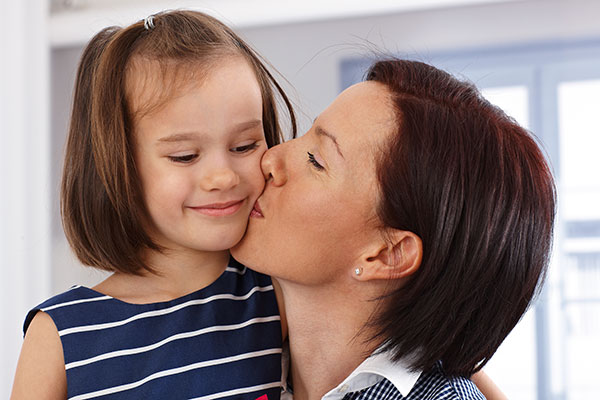 6
2019-11-18
[Speaker Notes: Prawo do miłości - Każdy ma prawo do szczęścia i miłości.]
PRAWO do życia w rodzinie
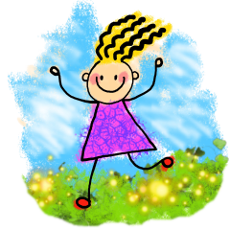 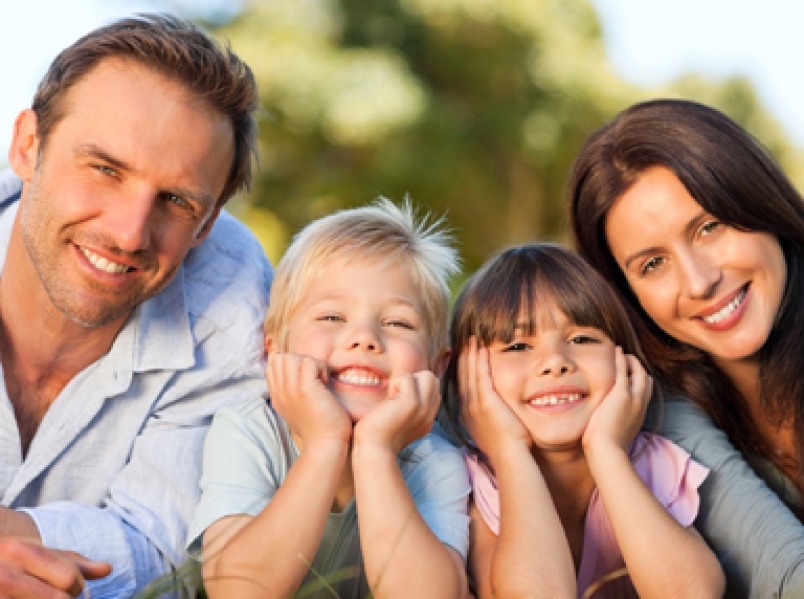 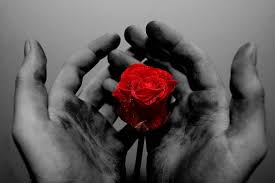 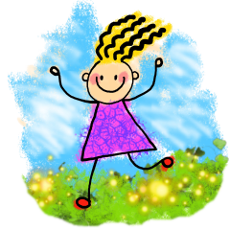 7
2019-11-18
[Speaker Notes: Prawo do życia w rodzinie - Mały człowiek to duża sprawa.]
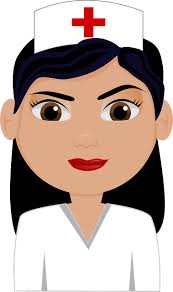 PRAWO do zdrowia
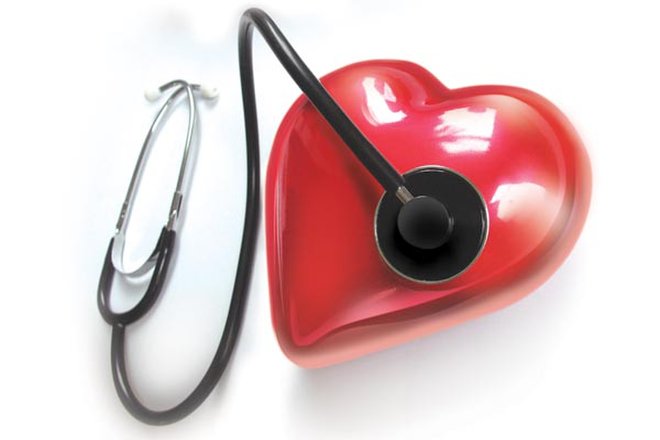 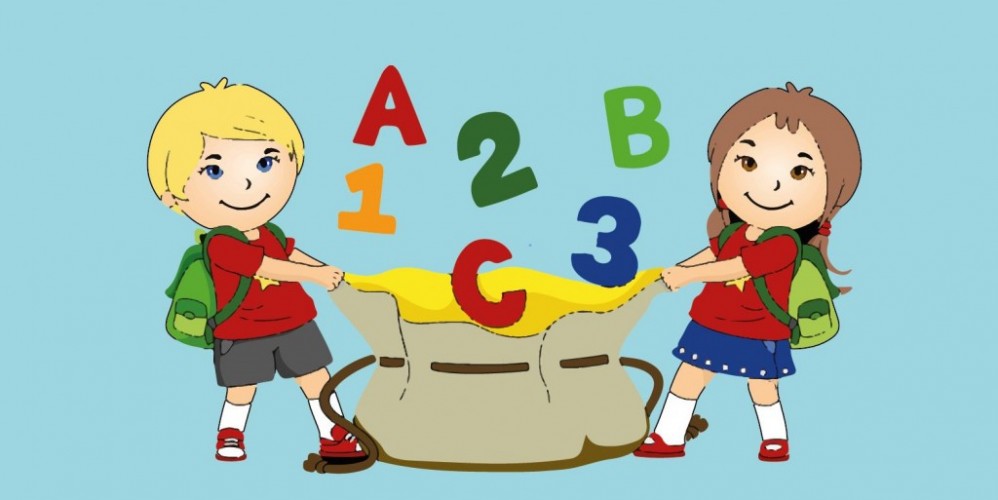 8
2019-11-18
[Speaker Notes: Prawo do zdrowia – każdy z nas chce być zdrowy.]
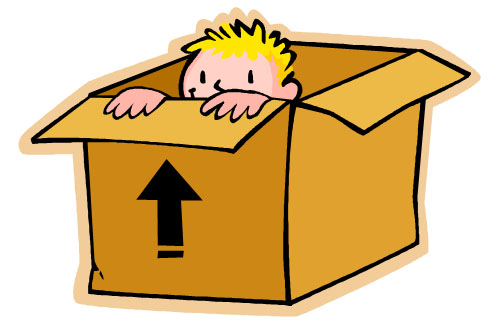 PRAWO do zabawy
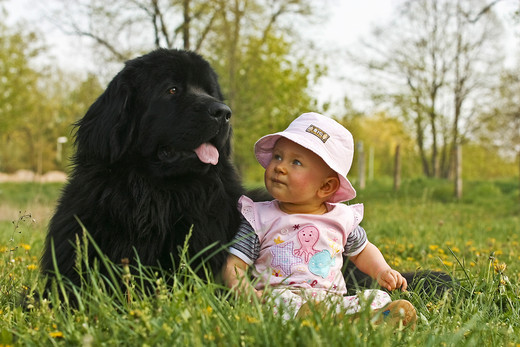 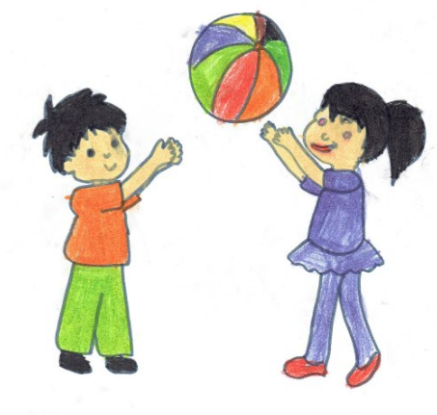 9
2019-11-18
[Speaker Notes: Prawo do zabawy – zabawa sprawia, że jesteśmy radośni.]
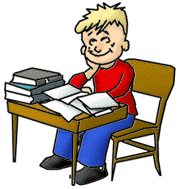 PRAWO  do nauki
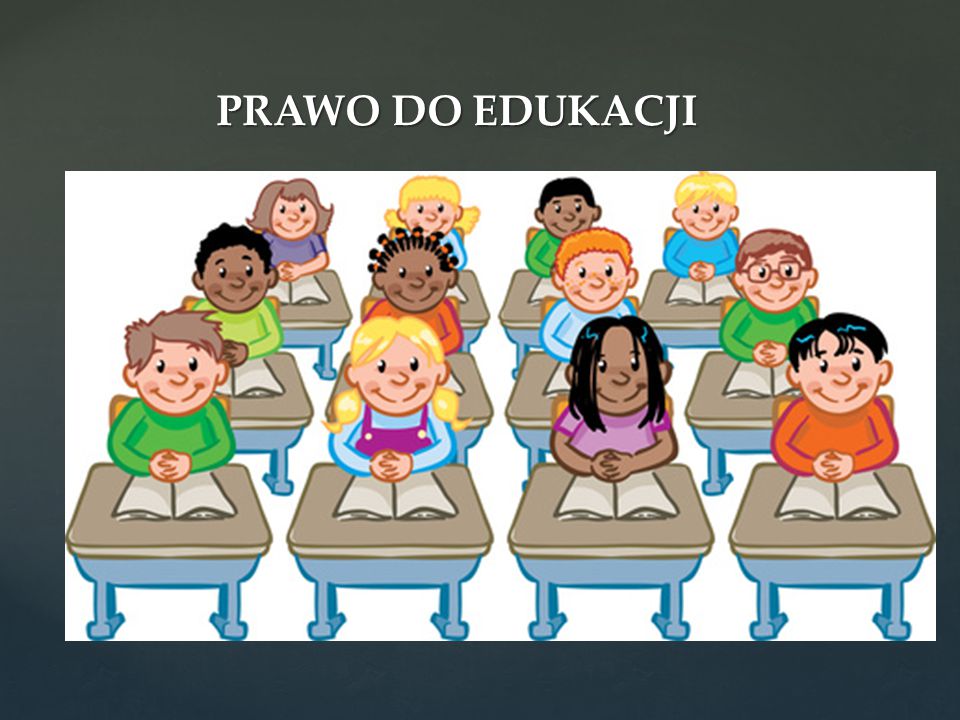 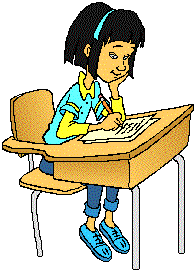 10
2019-11-18
[Speaker Notes: Prawo do nauki - Nikt nie może pozbawić Cię Prawa do uczenia się i chodzenia do szkoły.]
PRAWO do zachowania własnej kultury narodowej.
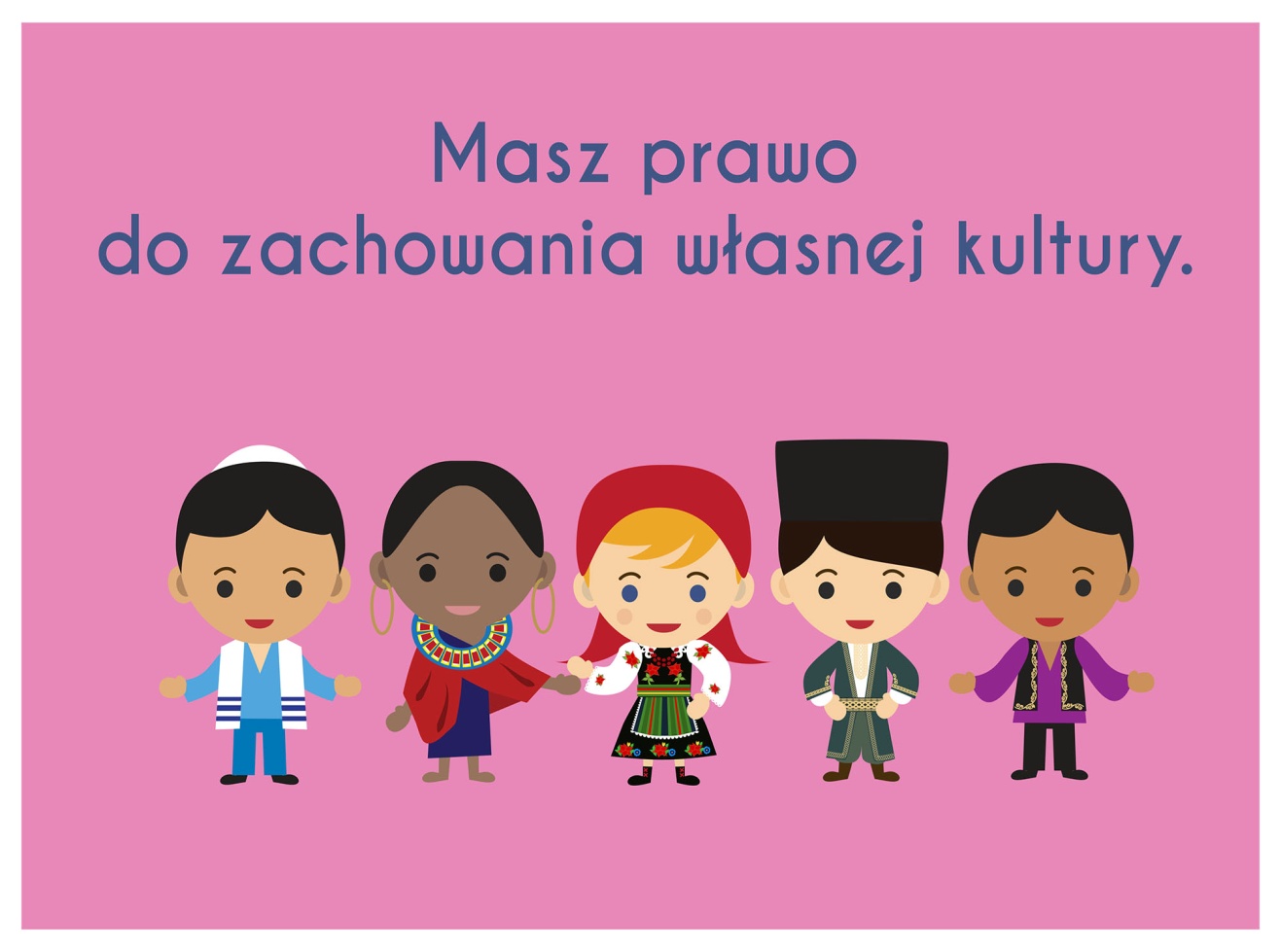 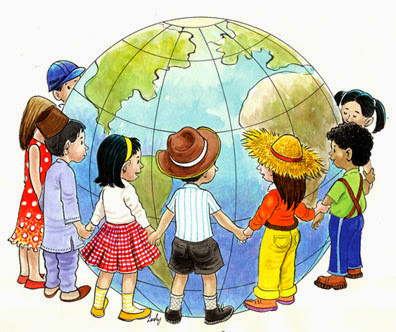 11
2019-11-18
[Speaker Notes: PRAWO do zachowania własnej kultury narodowej – jestem Polką i Polakiem.]
PRAWO do wypoczynku
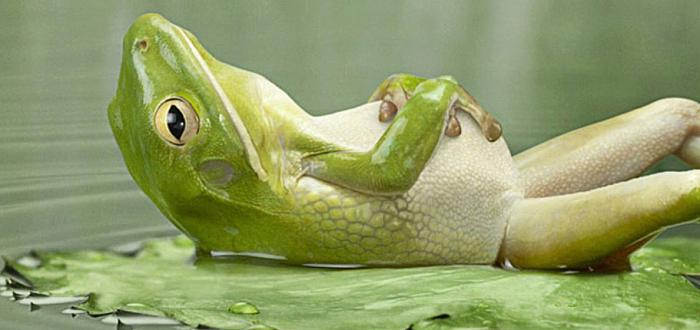 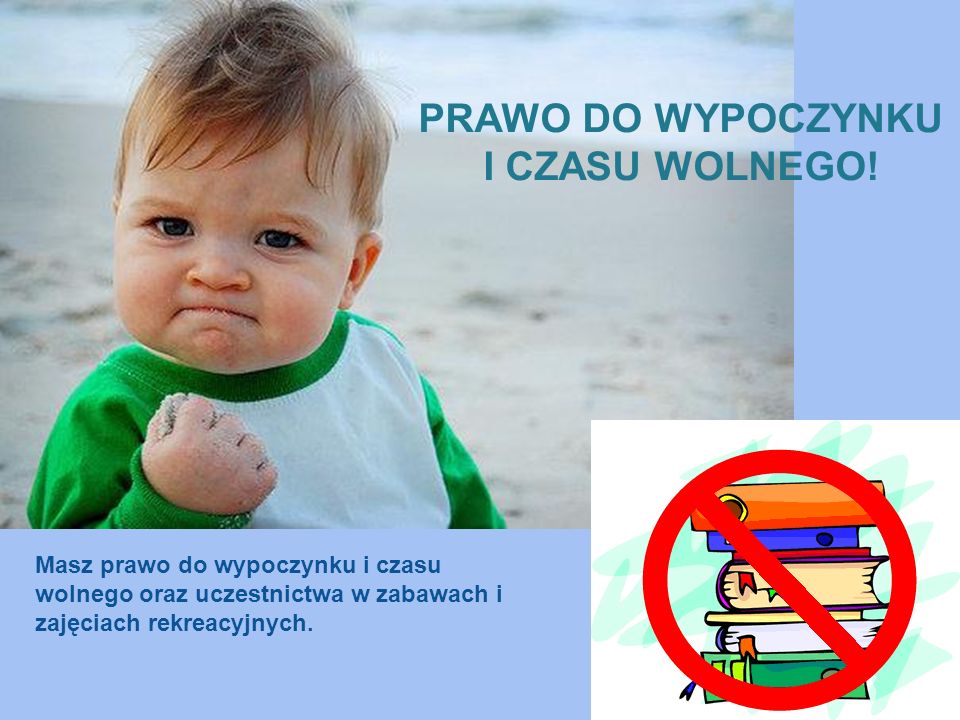 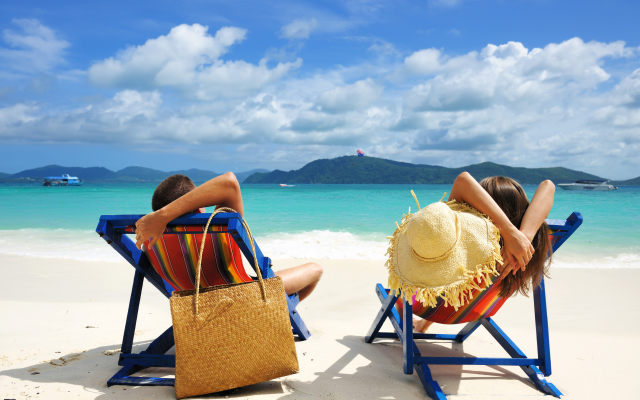 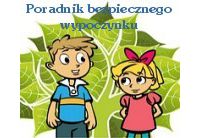 12
2019-11-18
[Speaker Notes: Prawo do wypoczynku - Możesz jechać nad jezioro, w góry i do lasu, by skorzystać ze swobody i wolnego czasu.]
PRAWO  do imienia i nazwiska
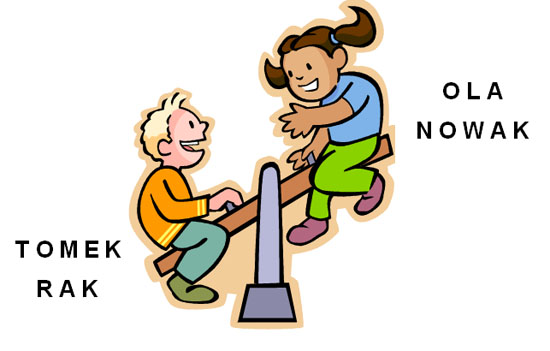 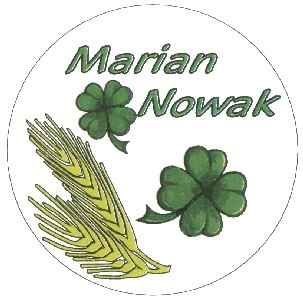 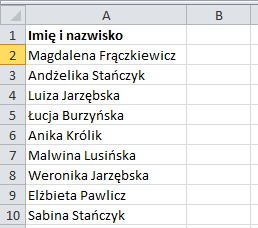 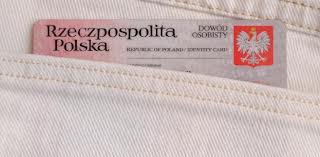 13
2019-11-18
[Speaker Notes: Prawo do imienia i nazwiska – każdy ma swoje imię i nazwisko.]
PRAWO  do życia bez przemocy
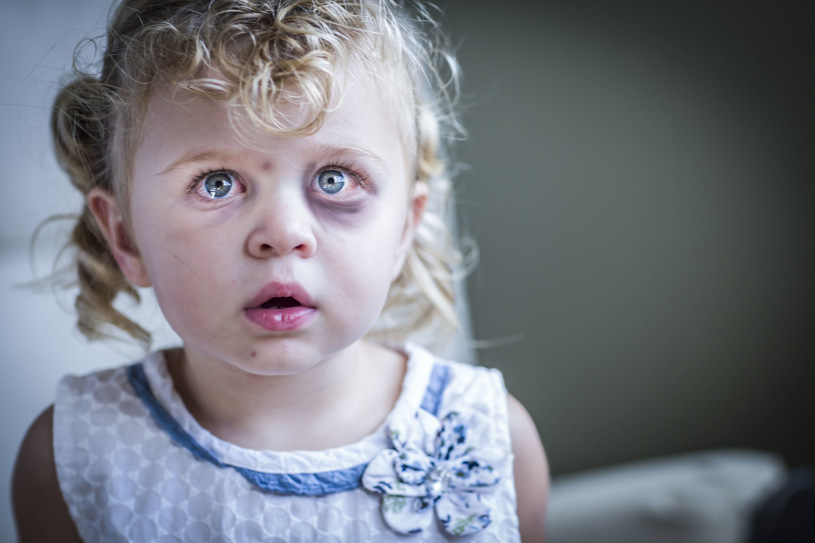 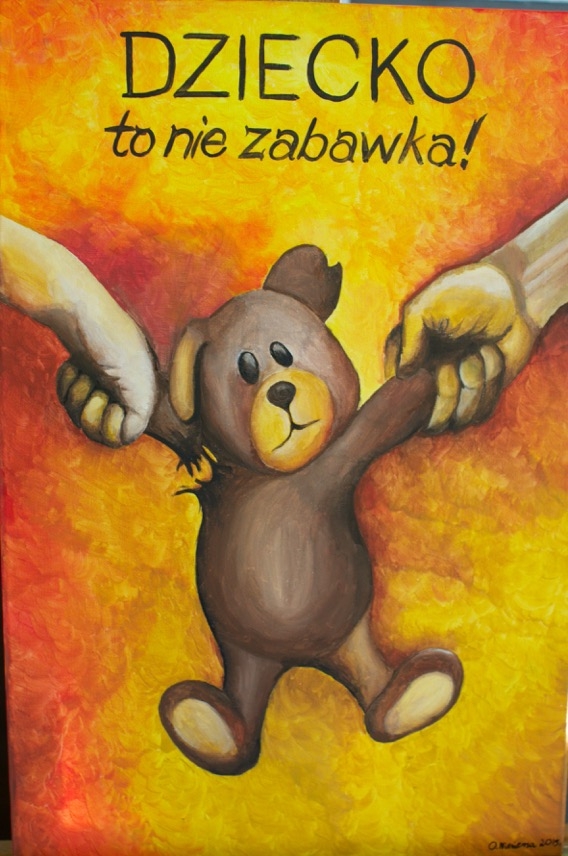 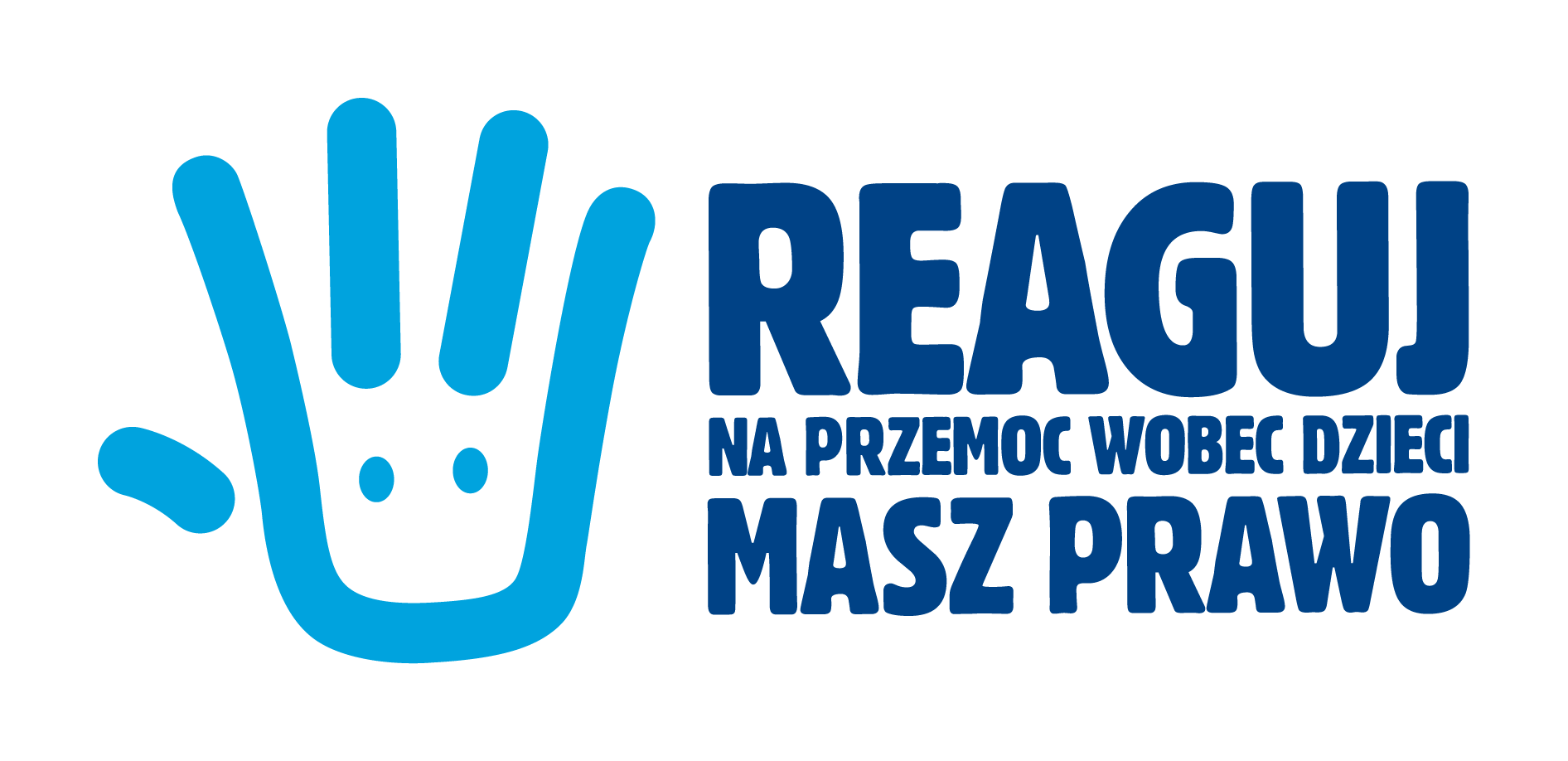 14
2019-11-18
[Speaker Notes: Prawo do życia bez przemocy – dzieci są do kochania a nie do bicia.]
PRAWO do bezpieczeństwa
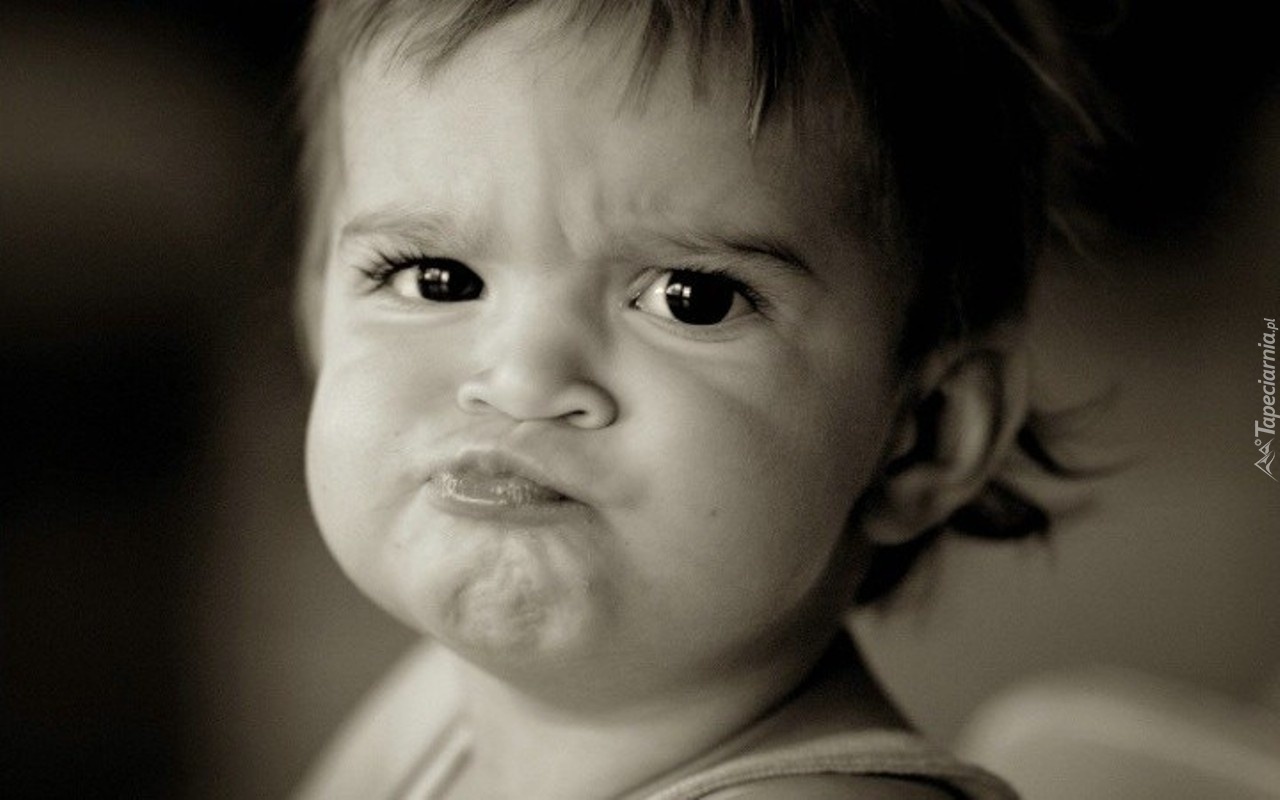 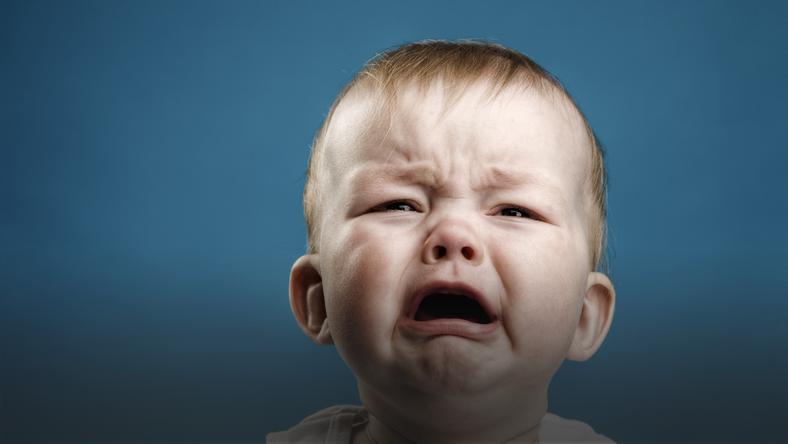 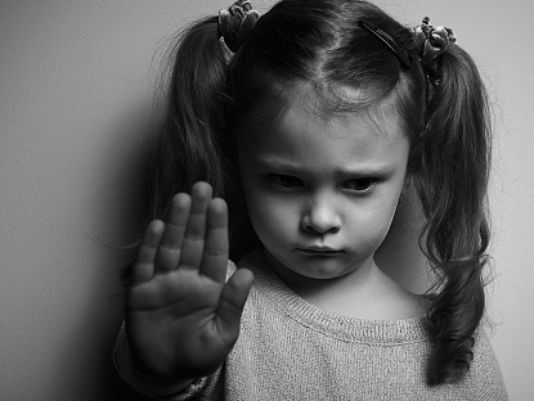 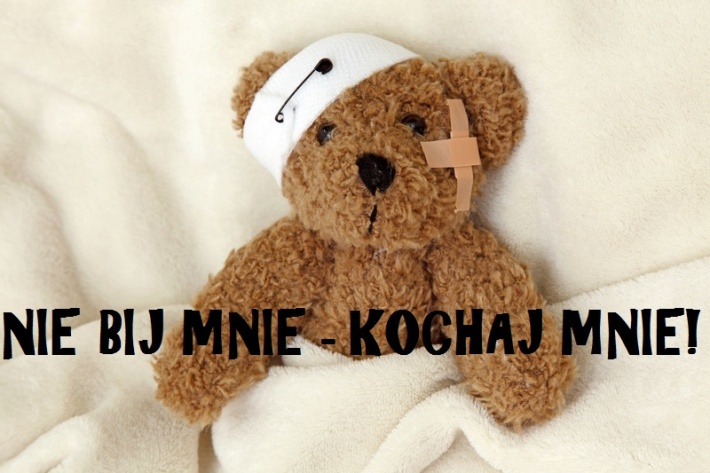 15
2019-11-18
[Speaker Notes: Prawo do bezpieczeństwa – jeśli mam poczucie bezpieczeństwa – więcej jest we mnie zaufania.]
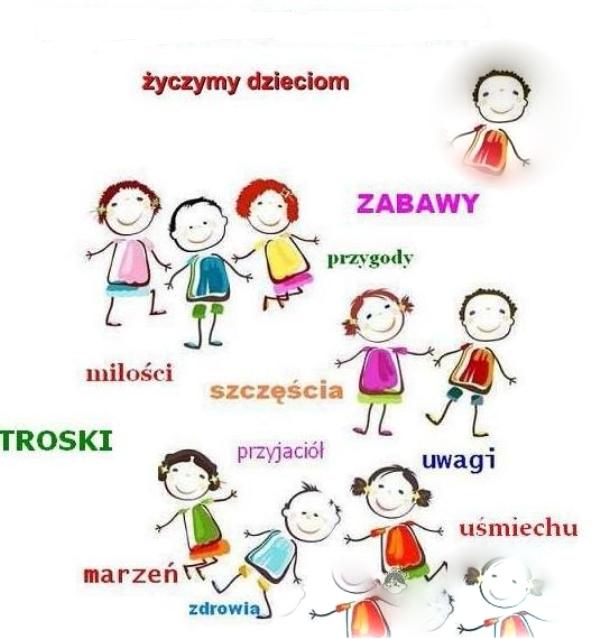 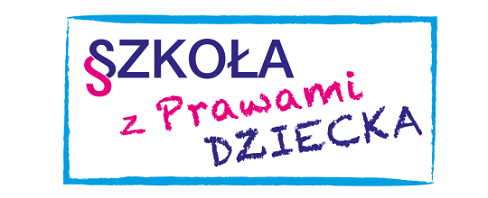 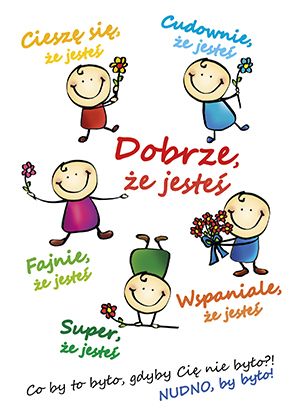 16
2019-11-18
[Speaker Notes: Wszystkim dzieciom życzymy: dużo zdrowia, miłości i zabawy, przyjaciół, szczęścia, uśmiechu i spełnienia marzeń.]